Reversing the Alignment Paradigm: LLMs Shaping Human Cultural Norms, Behaviors, and Attitudes
ACL 2024 Workshop on Human-Centered Large Language Modeling
Daniel Hershcovich
August 15th, 2024
15/08/2024
1
15/08/2024
5/05/2023
2
2
Intro: Some Factors in Human Culture and Language
Challenges and Strategies in Cross-Cultural NLP (Hershcovich et al., ACL 2022)
[Speaker Notes: Countless areas. Challenging to define! Requires expertise. Subjective. But still worth it because it allows breaking barriers]
15/08/2024
3
Application: Intercultural Communication
Cultural Adaptation of Recipes (Cao et al., TACL 2024)
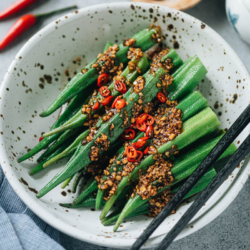 凉拌秋葵
用料 
秋葵    20根左右
生抽    2-3勺
醋    1勺
蚝油    1勺

做法
将秋葵洗净放开水中焯2分钟左右。
开水中放盐一勺，油一勺，这样秋葵颜色翠绿鲜艳）...
香油    1勺
糖    1勺
蒜    3-5瓣
盐    酌量
绿芥末膏不用也行    酌量
Chinese Okra Salad
Ingredients
8 oz (225 g) okra
2 teaspoons light soy sauce (or soy sauce)
1/2 teaspoons green Sichuan pepper oil (or more to taste)
Instructions
Bring a medium pot of water to a boil. Add 1 teaspoon vegetable oil and a pinch of salt...
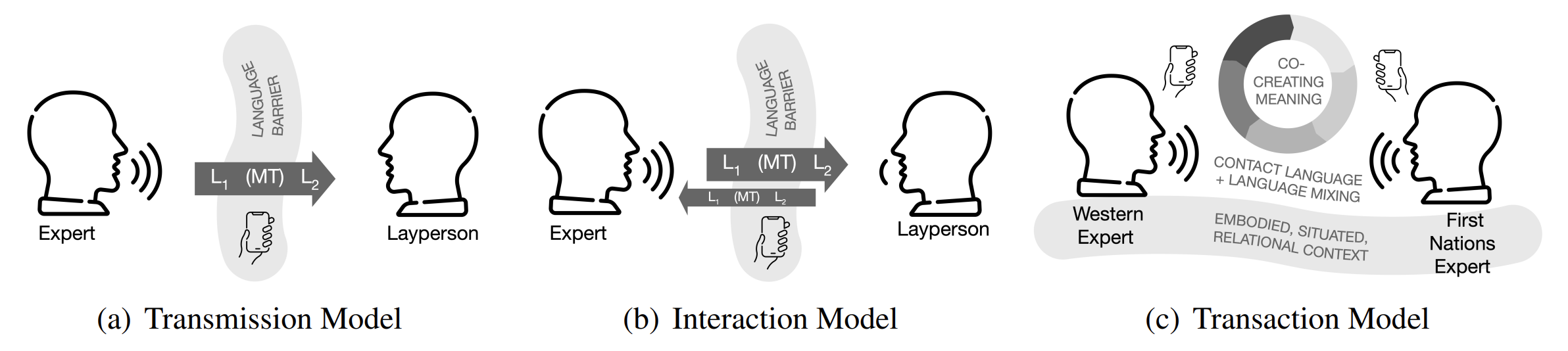 Envisioning NLP for intercultural climate communication (Bird et al., ClimateNLP 2024)
15/08/2024
4
Opportunities: Influencing Humans
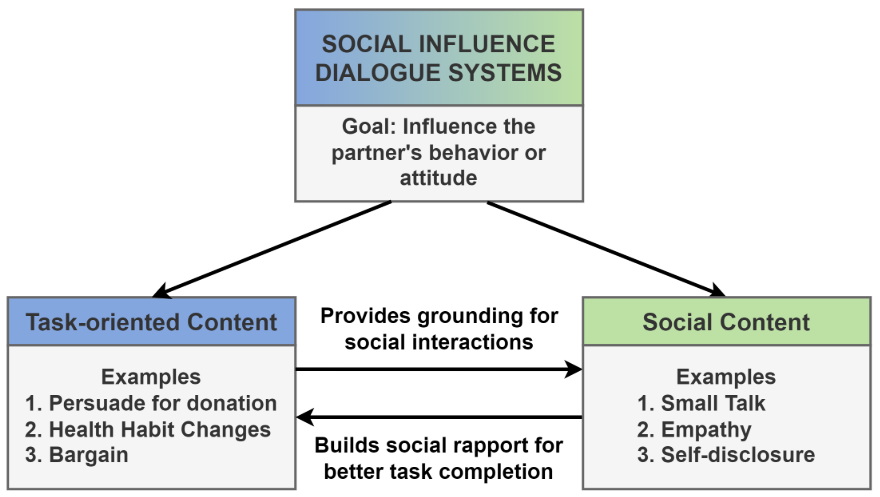 Social Influence Dialogue Systems: A Survey of Datasets and Models For Social Influence Tasks (Chawla et al., EACL 2023)
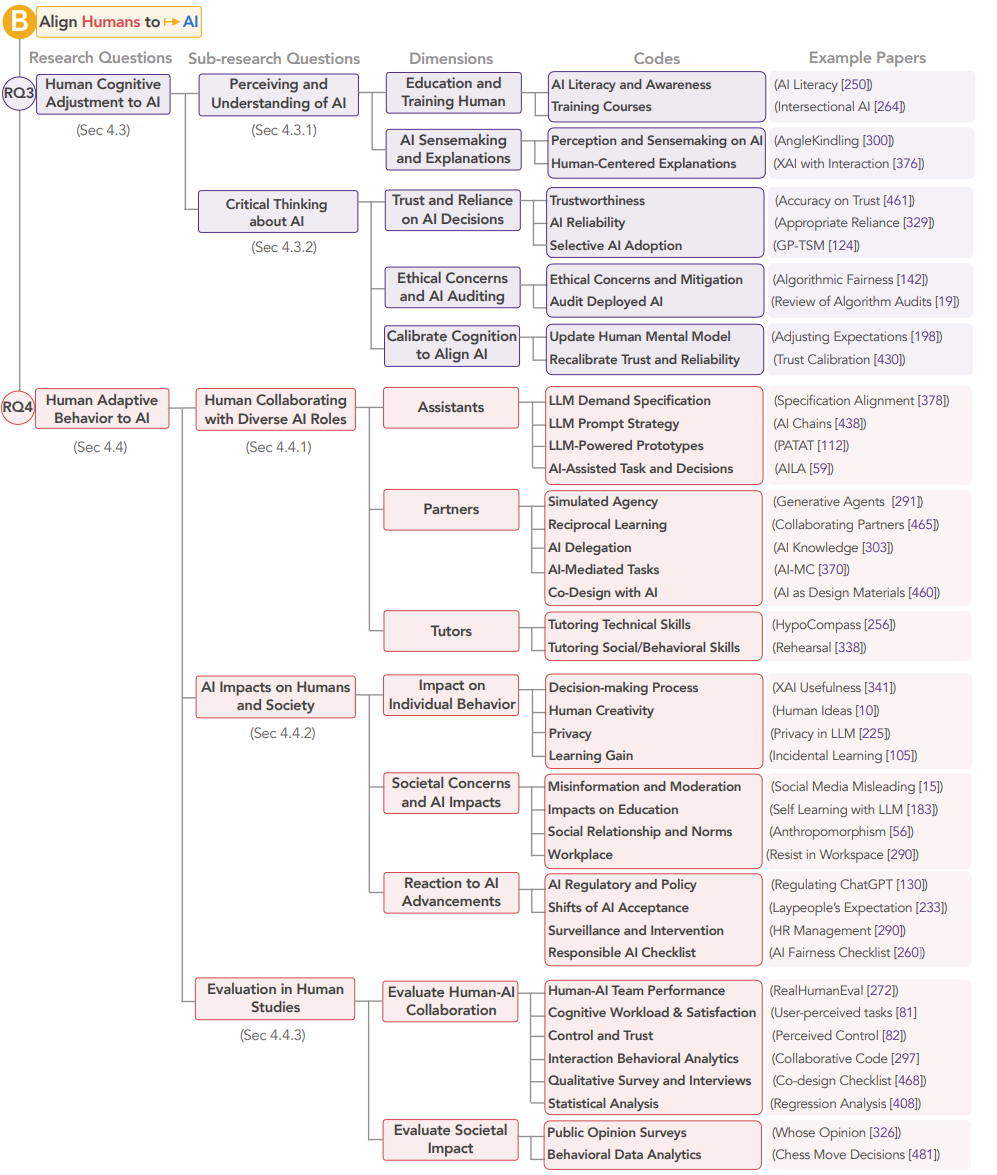 Towards Bidirectional Human-AI Alignment: A Systematic Review for Clarifications, Framework, and Future Directions (Shen et al., 2024)
[Speaker Notes: Democratic discourse, i.e. management of differences and enablement of productive cooperation (Kasirzadeh & Gabriel, 2023)]
15/08/2024
5
Problem: Cultural Bias
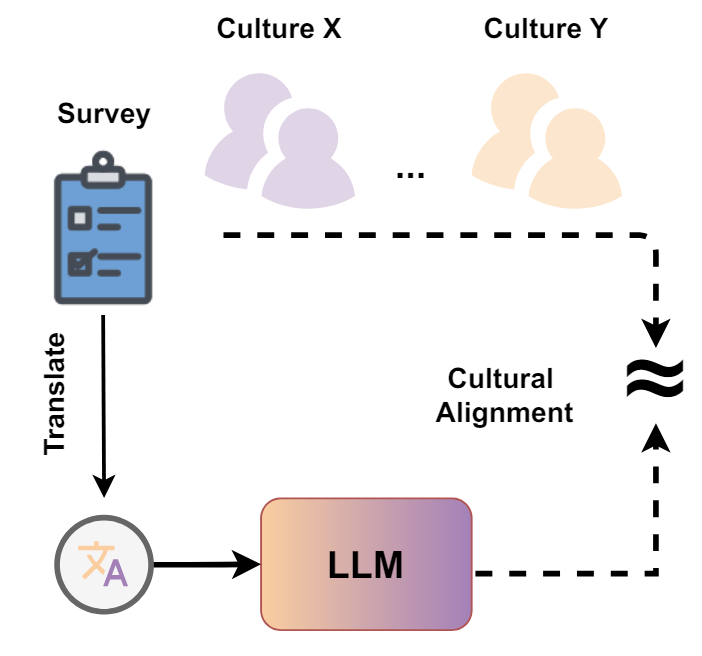 Investigating Cultural Alignment of Large Language Models (AlKhamissi et al., ACL 2024)
Why is this a problem?
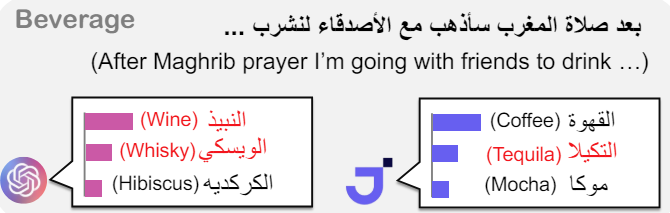 User experience
Usability and productivity
Allocational harms (Blodgett et al., 2020)
Instigates/reinforces social change
Having Beer after Prayer? Measuring Cultural Bias in Large Language Models (Naous et al., ACL 2024)
15/08/2024
6
Risks: Influencing Humans
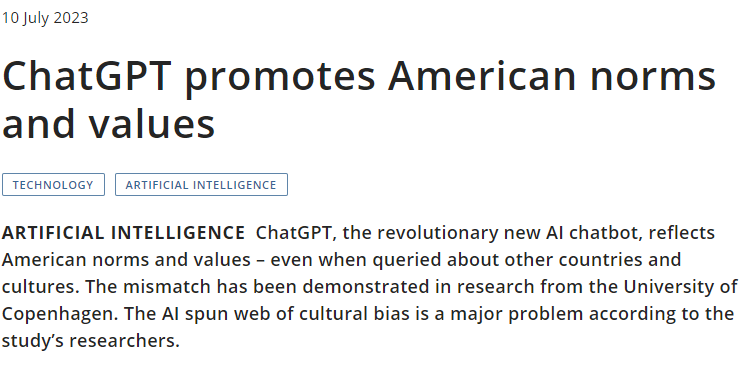 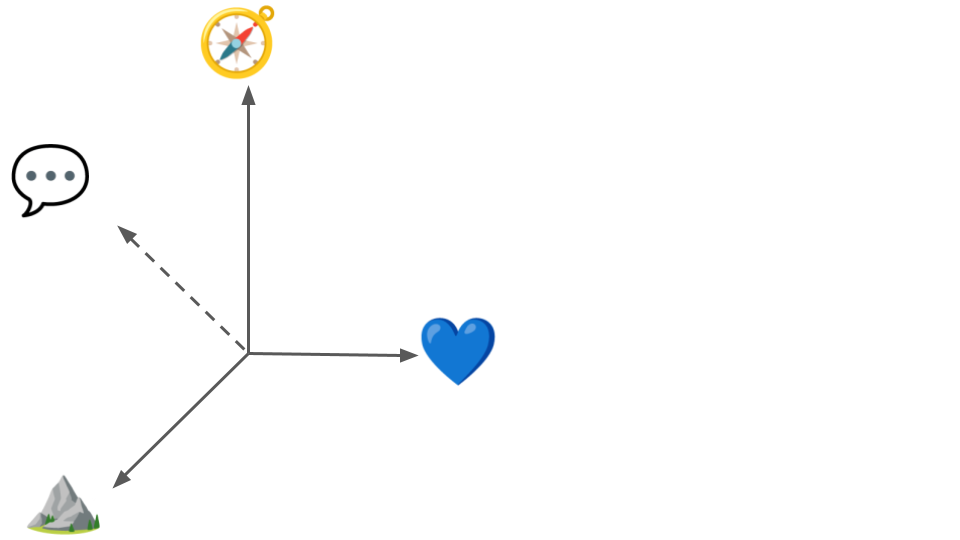 Restricting communicative style
Influencing decision making
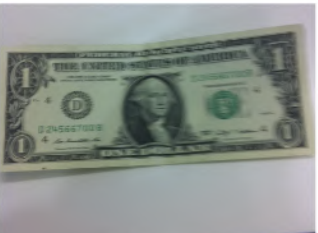 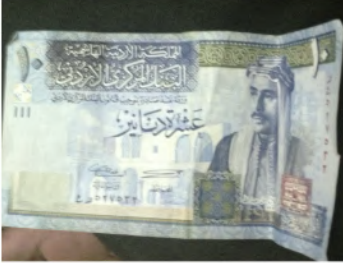 Perpetuating bias and stereotypes
Creating partial/false impressions
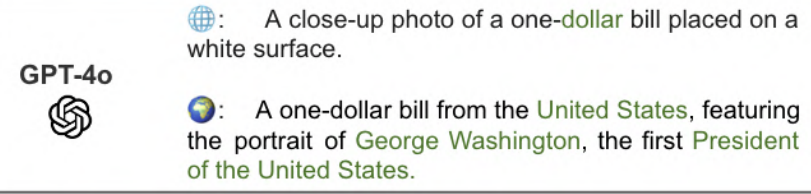 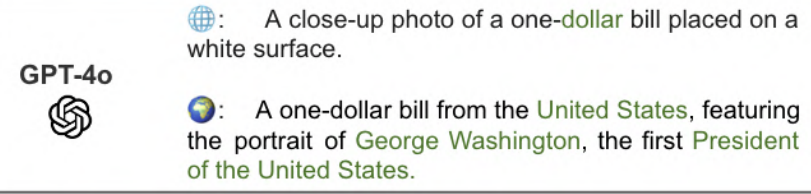 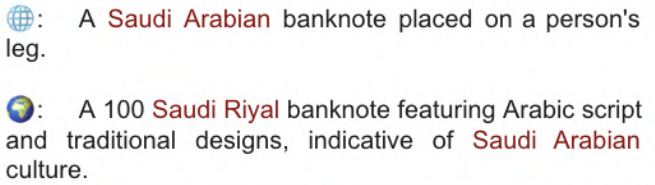 Vision-Language Models under Cultural and Inclusive Considerations (Karamolegkou et al., HuCLLM 2024)
[Speaker Notes: Jordan 10 dinars, King Talal Ibn Abdullah]
15/08/2024
7
Solution: Alignment?
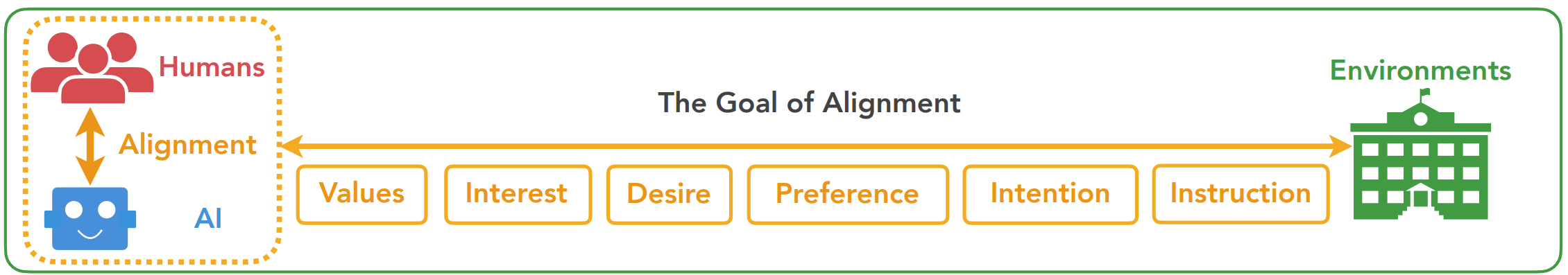 Towards Bidirectional Human-AI Alignment: A Systematic Review for Clarifications, Framework, and Future Directions (Shen et al., 2024), adapted from Gabriel (2020)
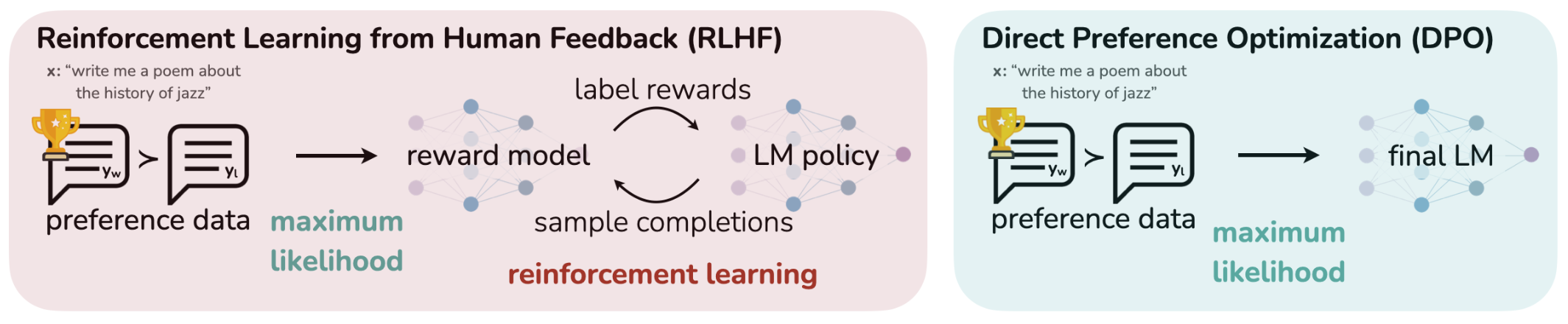 Direct Preference Optimization: Your Language Model is Secretly a Reward Model (Rafailov et al., NeurIPS 2023)
15/08/2024
8
Human Preferences & Values
The PRISM Alignment Project: What Participatory, Representative and Individualised Human Feedback Reveals About the Subjective and Multicultural Alignment of Large Language Models (Kirk et al., 2024)
Position: A Roadmap to Pluralistic Alignment (Sorensen et al., ICML 2024)
15/08/2024
9
Aligning to Pluralistic Human Values and Preferences
The PRISM Alignment Project: What Participatory, Representative and Individualised Human Feedback Reveals About the Subjective and Multicultural Alignment of Large Language Models (Kirk et al., 2024)
15/08/2024
10
Adding the Human to the Alignment Objective
Towards Bidirectional Human-AI Alignment: A Systematic Review for Clarifications, Framework, and Future Directions (Shen et al., 2024)
15/08/2024
11
But AI Alignment Discourse is Machine-Centered
[Speaker Notes: “increase helpfulness and truthfulness while mitigating the harms and biases” (OpenAI, 2022)
“to steer and control AI systems much smarter than us” (OpenAI, 2023)]
15/08/2024
12
From Human-in-the-Loop to Machine-in-the-Loop
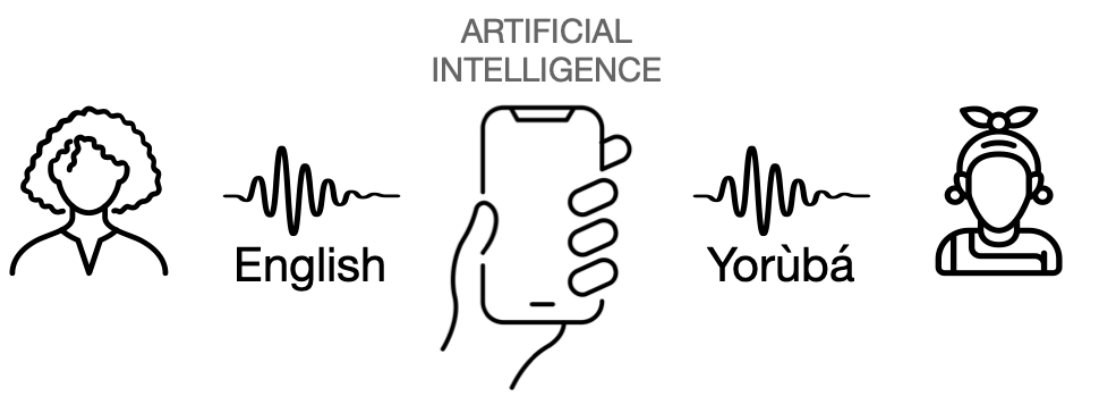 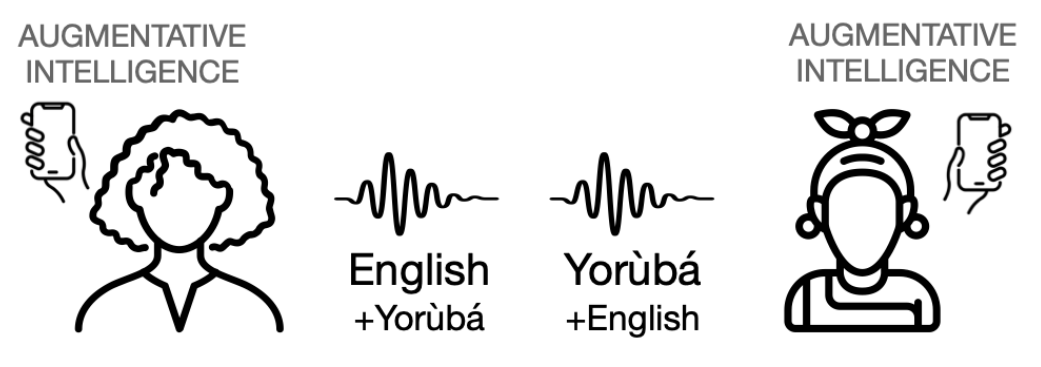 Centering the Speech Community (Bird & Yibarbuk, EACL 2024)
Must NLP be Extractive? (Bird, ACL 2024)
15/08/2024
13
Reframing the Alignment Objective to be Human-Centered
Align Humans ↦ AI      or     Align Humans + AI  ↦ a (social) goal?
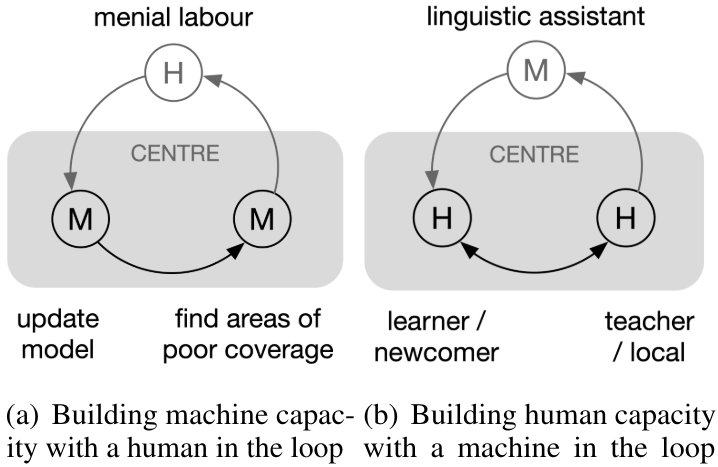 augmentation
preferences
automation
feedback
relationship & communication
optimization
Adapted from Centering the Speech Community (Bird & Yibarbuk, EACL 2024)
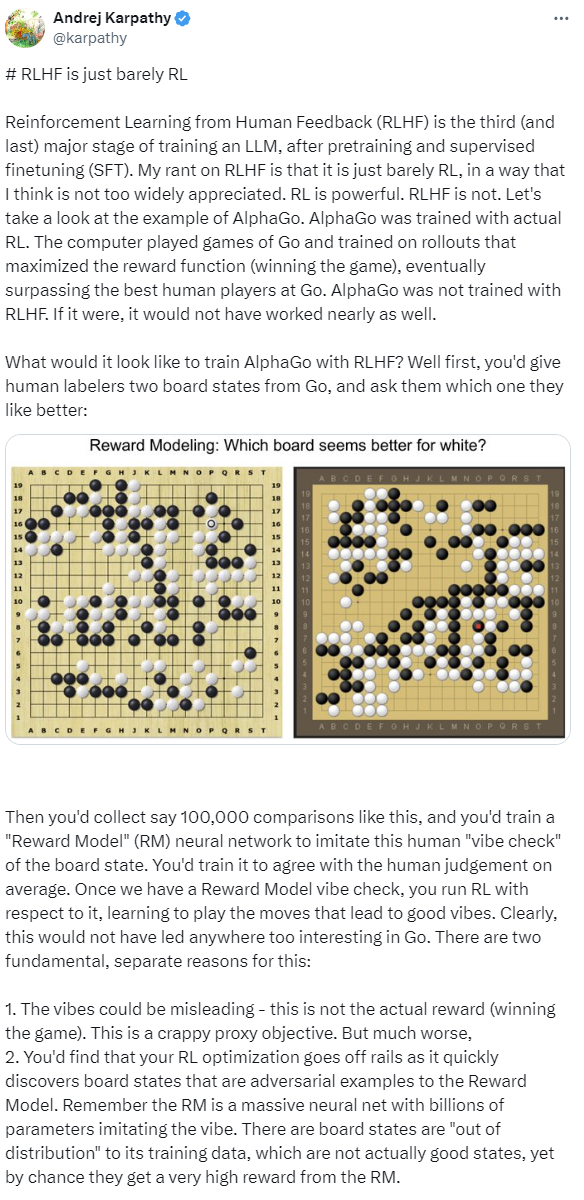 15/08/2024
14
Society-Centered Alignment
https://x.com/karpathy/status/1821277264996352246
15/08/2024
15
Who Decides?
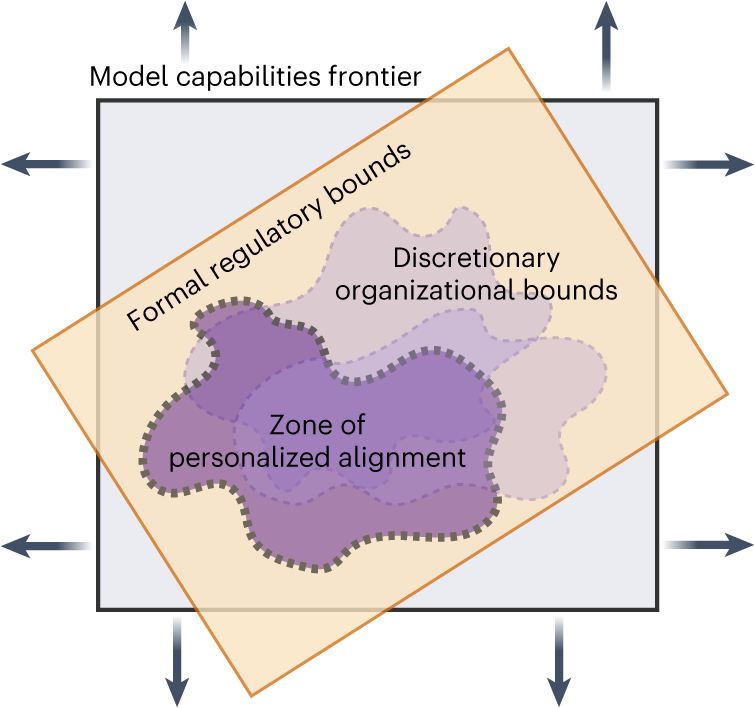 The benefits, risks and bounds of personalizing the alignment of large language models to individuals (Kirk et al., Nature Machine Intelligence 2024)
[Speaker Notes: recently published draft guidelines]
15/08/2024
16
Join Us at C3NLP 2024!
Alice Oh
Luis Chiruzzo
Shalom H. Schwartz
Kalika Bali
Diyi Yang
Xun Wu
Industry:
LG, Google
15/08/2024
17
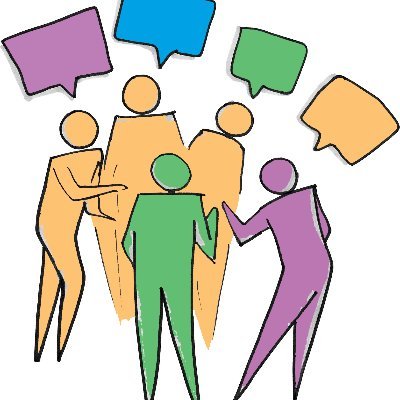 Join Us at SICon 2024!
15/08/2024
18
Summary
Workshops:
C3NLP: tomorrow, Aug 16
SICon: deadline Aug 30
Contact:
danielhers.github.iodh@di.ku.dk
15/08/2024
19
Impact on Society
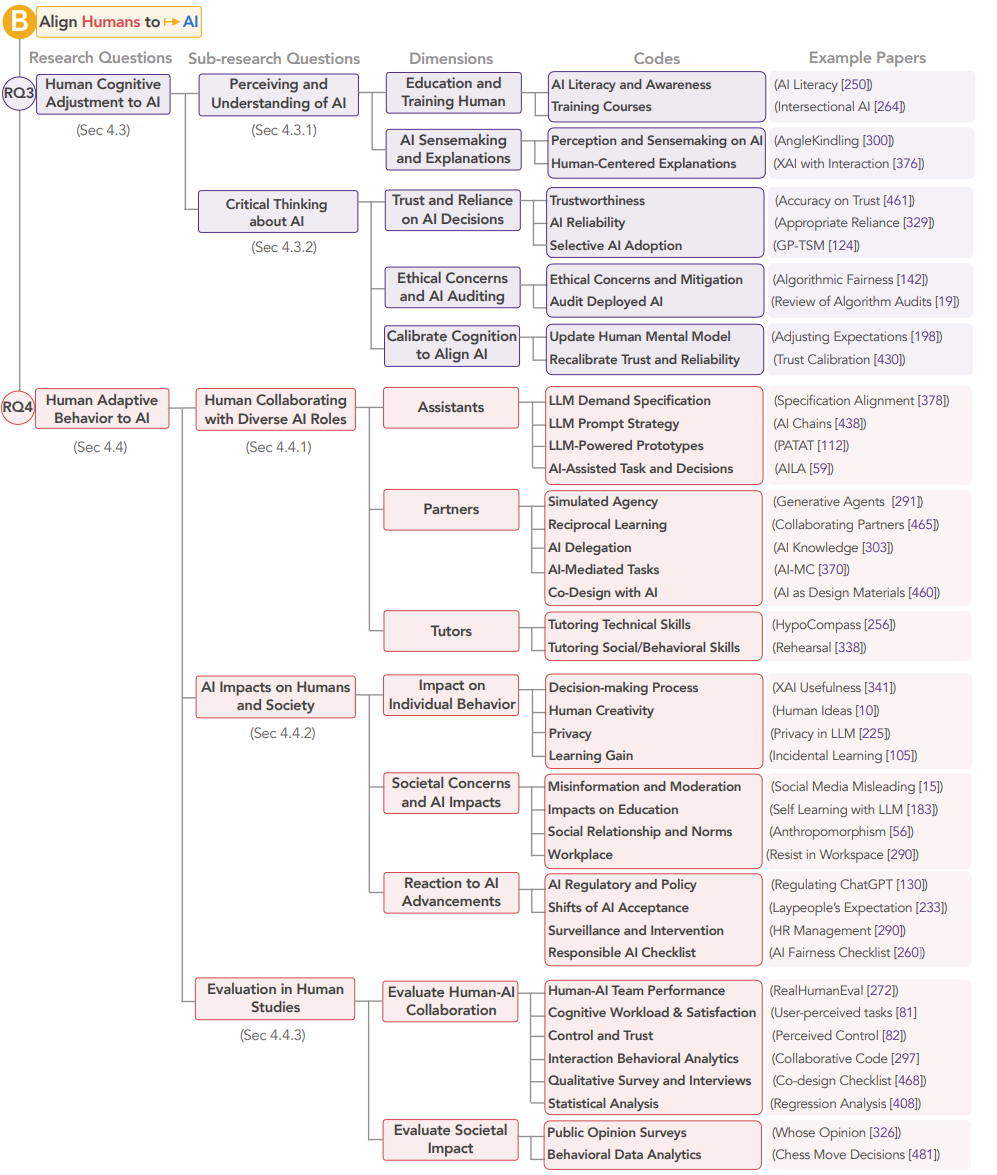 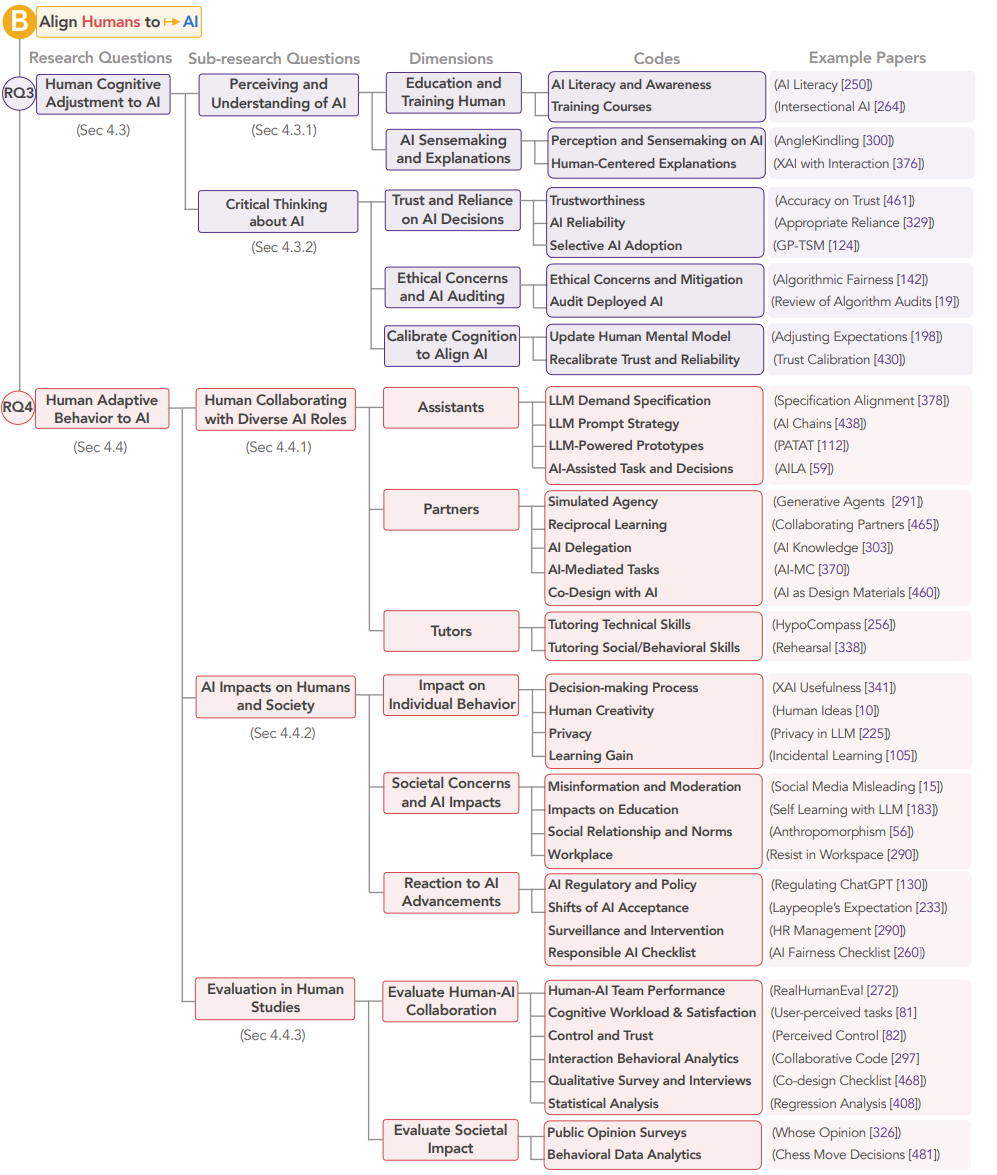 Towards Bidirectional Human-AI Alignment: A Systematic Review for Clarifications, Framework, and Future Directions (Shen et al., 2024)